Diabetes in pregnancy
Dr. Amel F. Al-Sayed
Asst. Prof. & Consultant
Department of Obstetrics & Gynecology
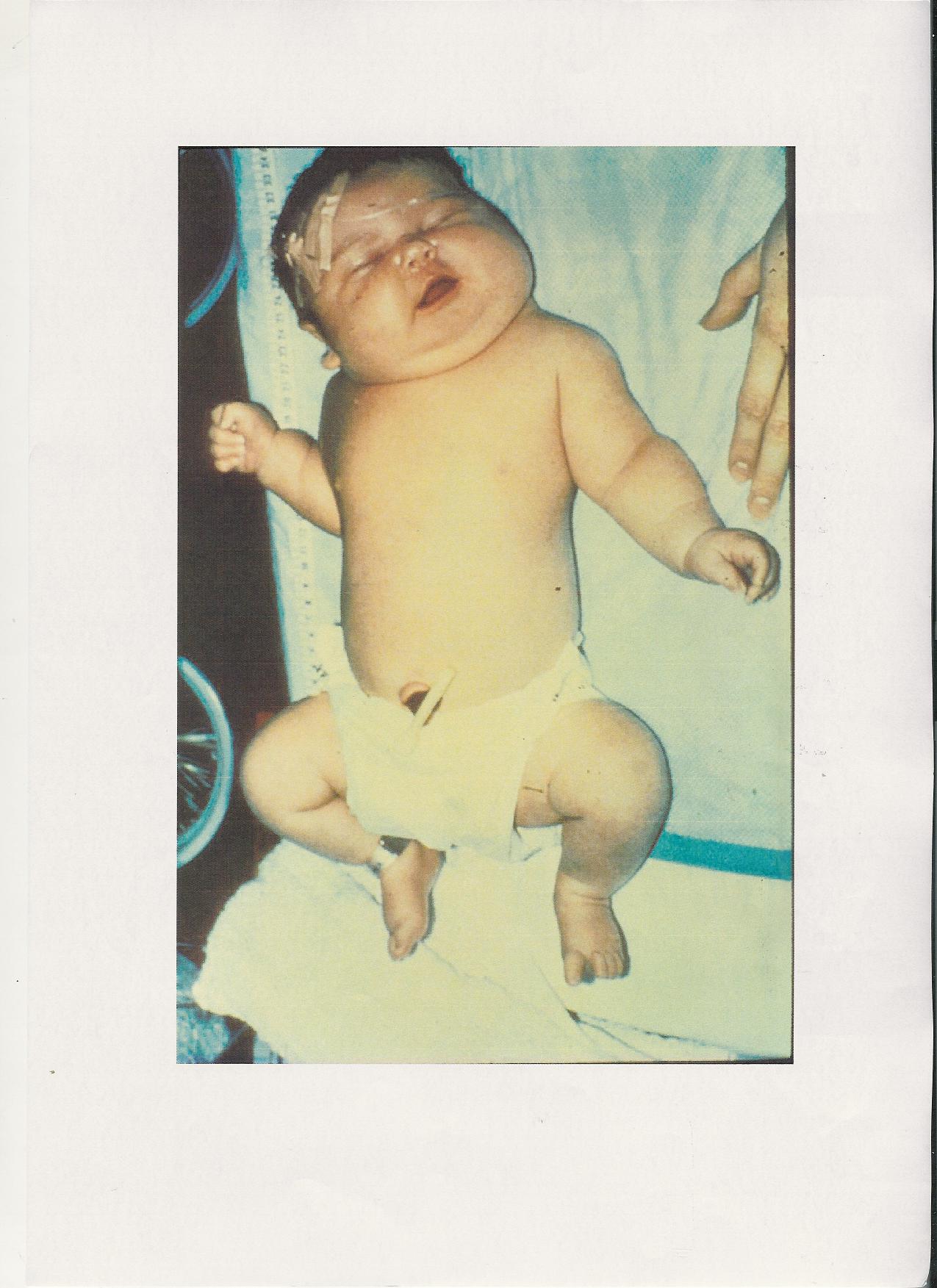 Types of Diabetes:

Type I Diabetes:  	Early onset insulin dependent
Type II Diabetes:	Late onset insulin non dependent
Gestational Diabetes:  Carbohydrate intolerance that occurs in pregnancy after the 24th week of gestation
Carbohydrate Metabolism in Pregnancy
Pregnancy is potentially diabetogenic
Diabetes maybe aggravated by pregnancy
Normal pregnancy is characterized by:
1.   Mild fasting hypoglycemia , insulin level
2.	Post  Prandial hyperglycemia
3.	Hyper  insulinemia
4.	Suppression of glucogon (role of glucogon in pregnancy is not fully understood)
Diagnoses  During Pregnancy

  Diabetes  can be diagnosed for the 1st time during 
      pregnancy
  If diagnoses is prior to 24 weeks of gestation, this is 
      overt  diabetes  and not gestational.
  Patients presenting with:
a.	Hyperglycemia
b.	Glucosuria
c.	Ketoacidosis
	are easy to diagnose
 Patients with mild carbohydrate metabolic 
     disturbance need to be screened early based on the 
     following risk factors:
	1.   Strong family history of diabetes
Con’t.
2.	History of giving birth to large infants
Obesity
Unexplained fetal loss
Glucosuria which does not always indicate impaired glucose tolerance, but rather  glumurlar fitration rate, nonetheless the detection of glucosuria in pregnancy mandates further invetigations.
Age:
Previous history of GDM
Screening for Gestational Diabetes 
    50 gm glucose challenge test between 24-28 weeks and a 	Plasma value of >7.8 or 140mg/Dl
    Diagnostic test for Gestational diabetes
The 3 hr  100 gm Oral Glucose Tolerance test after 8 hrs of fasting

	FBS	5.8
	1  hr	10.6
	2  hr	9.2
	3  hr	8.1

At least 2 values have to be abnormal regardless of which ones they are.
Screening Post Partum is done with 75 gm glucose at 6 weeks 
        after delivery.
    What are the effects of Pregnancy on diabetes:
  1.   Insulin antagonism happens in pregnancy due to the action of PHL  produced by the placenta as well as estrogen and Progesterone  difficulty in controlling diabetes.
  2.    Infection rate 

A.	Maternal Effects:
	1.	 Pre-eclampsia / eclampsia
			  4 folds, even in the absence of vascular disease
	2.  Infections
	3.	  Injury to the birth canal 20 to macrosomia
      4.   Incidence of C/S
 	5.  Hydramnios  leading to cardio respiratory symptoms
	6.    Maternal Mortality
Fetal and Neonatal Effects:
	1.    risk of congenital anomalies especially cardiac and 
             CNS
	2.	  risk of abortion
	3.	   risk of perinatal death
	4.  	   risk of pre term labor
	5.	   neonatal morbidity e.g.
		  birth injury – shoulder dystocia
		   R D S
		   Metabolic such as hypoglycemia
	6.	Inheritance of diabetes or its predisposition
It is to be noted that congenital anomalies and abortion are not a risks with gestational diabetes.

Management of Diabetes in Pregnancy
If newly diagnosed
Put patient on diet x 3 days
30-35 kcal /kg of ideal body wt.
	40 – 50 % carbs
	12 – 20 % proteins
30 – 35 % Fat
Do BSS   if controlled continue with monitoring if not  start insulin
	2/3 am 		    2/3  NPH, 1/3 Reg.
	1/3  pm 	   ½ NPH, ½ Reg.
N.B  Oral hypoglycemics are contraindicated in pregnancy
Frequent U/S scanning to assess growth + A.F.V. as well as fetal well being and to look for anomalies in cases of evert diabetes.

Timing and Mode of Delivery:

IOL at completed 38 weeks for diabetics on insulin
IOL at term for diabetics on diet.  Provided sugar is well controlled.
C/S for obstetric indications
Management before conception:

  Pre conceptual counseling     Weight
			            Exercise

   Blood sugar control
   HA1C
   Early dating and FU of the pregnancy